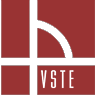 VYSOKÁ ŠKOLA TECHNICKÁ A EKONOMICKÁ V ČESKÝCH BUDĚJOVICÍCH
Bakalářská práce
Student: Filip Musil 12577
Vedoucí bakalářské práce: Ing. Pavlína Charvátová
Oponent: Ing. Andrea Šandová
České Budějovice, červen 2016
Motivace a důvody k řešení daného problému
Zájem o nízkoenergetickou výstavbu

Aktuální téma
Cíl práce
Cílem bakalářské práce je studie nízkoenergetického zděného rodinného domu, který nabízí vysoký komfort bydlení s nízkými provozními,zejména energetickými náklady. Energetické výpočty.


Výpočet provozních nákladů
Hypotéza a použité metody práce
Návrh zděného rodinného domu v nízkoenergetickém standardu, vytvoření studie domu, výpočet provozních nákladů na provoz.

Metoda shromáždění informací
Metoda komparace
Popis objektu
RD – 2 nadzemní podlaží
154,33 m2
 1150 m2
Čtvercový tvar
Střecha sedlová
Dřevěný krov
Sklon 47°a 30°
Základy – prostý beton
Okna
plastová, trojsklo
U= 0,75 W/(m2K)
Střešní okna
Plastová, trojsklo
U= 0,91 W/(m2K)
Dispoziční řešení 1.NP
Dispoziční řešení 2.NP
Stavební konstrukce objektu – Obvodová stěna
1 - Zdivo Porothetm 40 Eko + Profi DRYFIX tl. 400 mm
2 - Lepidlo tl. 1 mm
3 - Rockwool Frontrock Max E - tepelná izolace tl. 100 mm
4 - Krycí hmota s výztužnou síťkou ze skelné tkaniny tl. 3 mm
5 - Penetrační nátěr 
6 - Strukturovaná omítka tl. 13 mm
7 - Kotvící prvek tepelné izolace
Požadavek na součinitel prostupu tepla (ČSN 730540-2) 
Posouzený programem TEPLO 2014
Požadavek: U,N = 0,25 W/(m2K)
Vypočtená hodnota: U = 0,146 W/(m2K)
Stavební konstrukce objektu – Podlaha na terénu
1 - Laminátová plovoucí podlaha tl. 16 mm
2 - Kročejová izolace tl. 3 mm
3 - Betonová mazanina tl. 40 mm
4 - Rockwool Steprock HD - tepelná izolace tl. 200 mm
5 - Živičný hydroizolační pás
6 - Železobetonová deska tl. 150 mm
Požadavek na součinitel prostupu tepla (ČSN 730540-2) 
Posouzený programem TEPLO 2014
Požadavek: U,N = 0,30 W/(m2K)
Vypočtená hodnota: U = 0,198 W/(m2K)
Stavební konstrukce objektu – Střešní konstrukce
1 - Skládaná střešní krytina
2 - Střešní lať tl. 40 mm
3 - Vzduchová mezera tvořená kontralatěmi tl. 40 mm
4 - Pojistná hydroizolace
5 - Tepelná izolace tl. 180 mm
6 - Parotěsná folie
7 - Dřevěný záklop tl. 25mm
8 - Krokve tl. 160 mm
9 - Systémový vrut kotvící tepelnou izolaci
Požadavek na součinitel prostupu tepla (ČSN 730540-2) 
Posouzený programem TEPLO 2014 
Požadavek: U,N = 0,20(0,16) W/(m2K)
Vypočtená hodnota: U = 0,090 W/(m2K)
Energetické posouzení objektu
VYHODNOCENÍ VÝSLEDKŮ POSOUZENÍ PODLE
TNI 730329 (2009) 
posouzení programem Energie 2015 LT

Průměrný součinitel prostupu tepla budovy
	U,em,max = 0,35 W/(m2.K)
	U,em =  0,20 W/(m2.K) => Pasivní
Měrná potřeba tepla na vytápění 
	E,A,max =  50 kWh/(m2.a)
	E,A =  38 kWh/(m2.a) => NED
Měrná neobnovitelná primární energie 
   PE,A,max =  60 kWh/(m2.a)
	PE,A =  27 kWh/(m2.a) => Pasivní
Náklady na provoz
Tepelné čerpadlo
2 617,26 Kč s DPH (měsíční náklady)


Kotel na dřevěné pelety
5 200,22 Kč s DPH (měsíční náklady)
Závěrečné shrnutí
Při porovnání nákladů na vytápění a přípravu TUV je ekonomický rozdíl téměř dvojnásobný ve prospěch tepelného čerpadla.

Cíl bakalářské práce byl splněn.
Otázky vedoucího a oponenta
Otázky vedoucího práce:
Co by udělala s energetickou náročností
objektu instalace nuceného větrání s
rekuperací tepla?

Otázky oponenta práce:
Jakou hodnotu SCOP bude mít v práci uvedené
tepelné čerpadlo? Zdůvodněte
volbu tepelného čerpadla, navrženého na 100%
tepelnou potřebu budovy. Proč je kombinace
TČ a doplňkového zdroje tepla výhodná? (tepelně-ekonomické kritérium)
Děkuji za pozornost